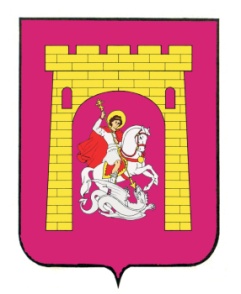 БЮДЖЕТ ДЛЯ ГРАЖДАНДОХОДЫ
Решение Думы города Георгиевска 
от 18 декабря 2015 года № 622-59 
«О бюджете города Георгиевска 
на 2016 год»
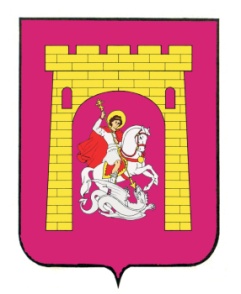 Доходы бюджета города Георгиевска на 2016 год                                                                                 тыс. руб.
Налоговые доходы
ДОХОДЫ БЮДЖЕТА ГОРОДА
1 221 429,12
Неналоговые доходы
204 237,00
70 556,00
Безвозмездные поступления
946 636,12
Из чего складываются доходы бюджета города Георгиевска
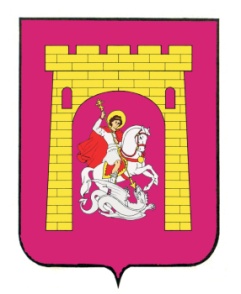 Структура доходов бюджета города Георгиевска на 2015-2016 годы, %
Налоговые доходы                                                Неналоговые доходы                                      Безвозмездные поступления
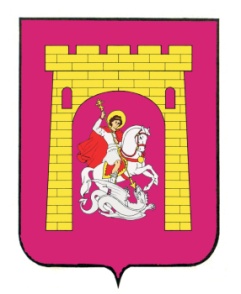 Доходы бюджета города Георгиевска 
в 2014, 2015 и 2016 годах
                                                                                                             тыс. рублей
4
5
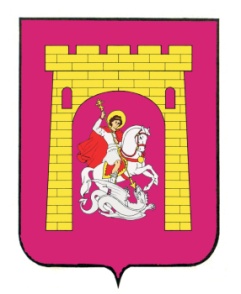 Виды налоговых доходов, поступающих в бюджет города Георгиевска в 2016 году
Поступают в бюджет города Георгиевска по нормативам отчислений от федеральных налогов и сборов
Доля местных налогов в общем объеме налоговых доходов бюджета города Георгиевска в 2016 году, %;
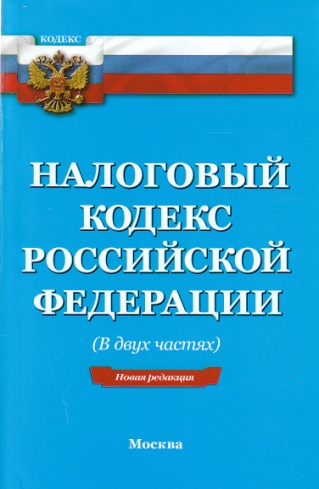 Отчисления от федеральных налогов и сборов                       Местные налоги
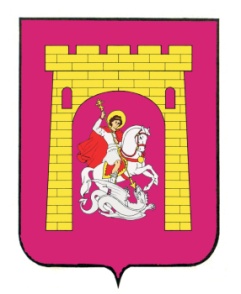 Нормативы отчислений от федеральных и местных налогов и сборов в бюджет города Георгиевска, %
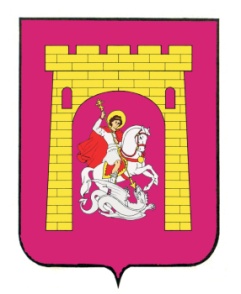 Какие налоги уплачивают жители города Георгиевска                                 в городской бюджет?
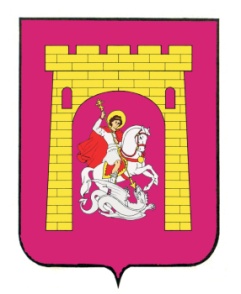 Динамика налоговых доходовбюджета города Георгиевска на 2014-2016 годы (удельный вес, %)
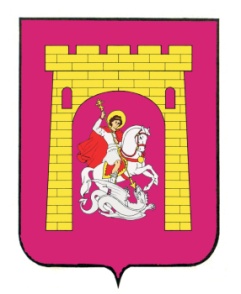 Динамика неналоговых доходов
бюджета города Георгиевска на 2014-2016 годы 
(удельный вес, %)
Структура доходов бюджета города 
Георгиевска в 2015-2016 годах
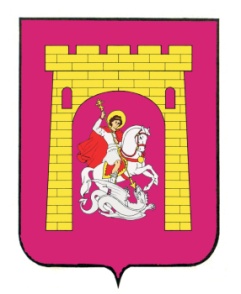 Удельный вес
22,5 %
Удельный вес
77,5 %
- 2016 год  (план)
- отклонение
2015 год (отчет)
ВСЕГО ДОХОДОВ
(тыс.рублей)
1 246 190,02
1 221 429,12
-24 760,90
Безвозмездные поступления
Налоговые и неналоговые доходы
978 189,97
274 793,00
946 636,12
-31 553,85
268 000,05
+6 792,95
Безвозмездные поступления из бюджетов других уровней: дотации, субвенции, субсидии – что это такое?
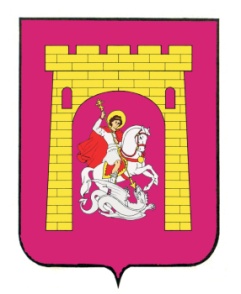 Вы даете своему ребенку
«карманные деньги»
Предоставляются на безвозвратной
 основе на первоочередные расходы
без указания конкретных 
целей использования
Дотации
дар,
пожертвование
Предоставляются на финансирование
«переданных» полномочий другим
публично-правовым образованиям
Вы даете своему ребенку деньги и
 посылаете его в магазин за продукта-
ми, строго по списку
Субвенции
приходить на помощь
Вы «добавляете» денег для того,
чтобы ваш ребенок купил себе
новый телефон, если остальные
он накопил сам
Предоставляются на условиях
долевого софинансирования расходов
других бюджетов
Субсидии
поддержка
Динамика безвозмездных поступлений 
из других бюджетов в 2014-2016 годах 
(млн. рублей)
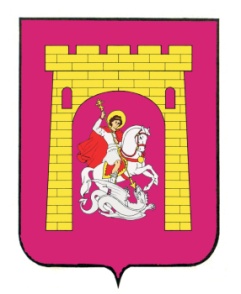 Дотации                       Субсидии                   Субвенции

   Иные межбюджетные трансферты
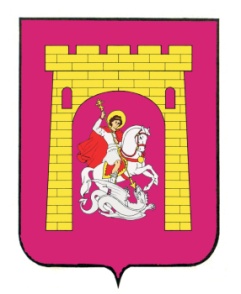 БЛАГОДАРИМ  ЗА  ВНИМАНИЕ!
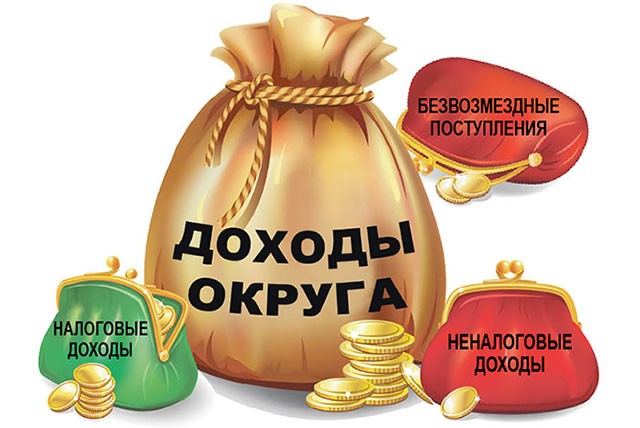